Python Diceware
Because Our Passwords Suck
Fernando Medina Corey
@fmcorey | fmcorey.com | github.com/fmcorey
Why Care About Passwords?
Interactions
Money
Code
Physical World
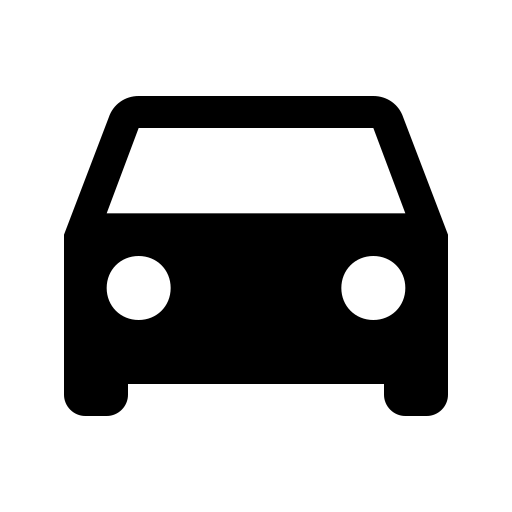 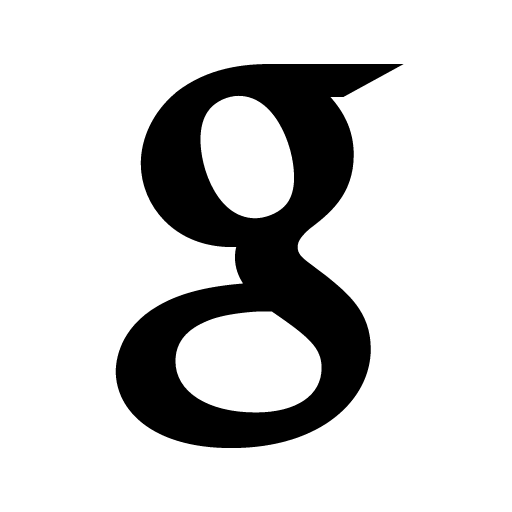 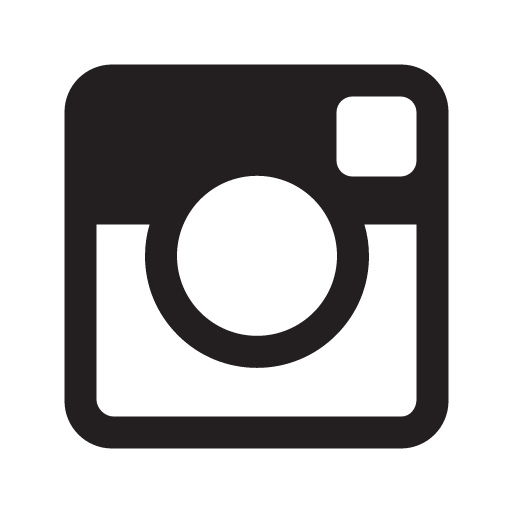 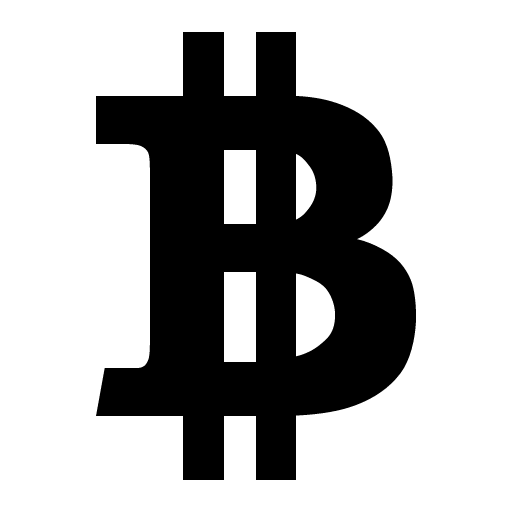 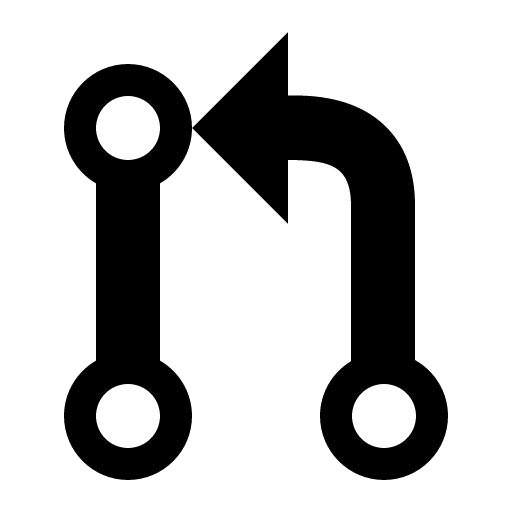 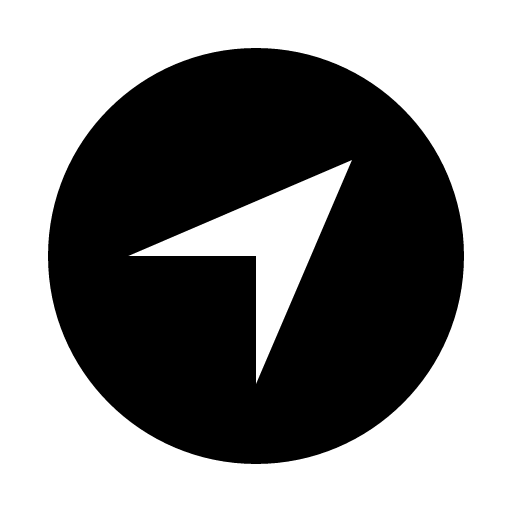 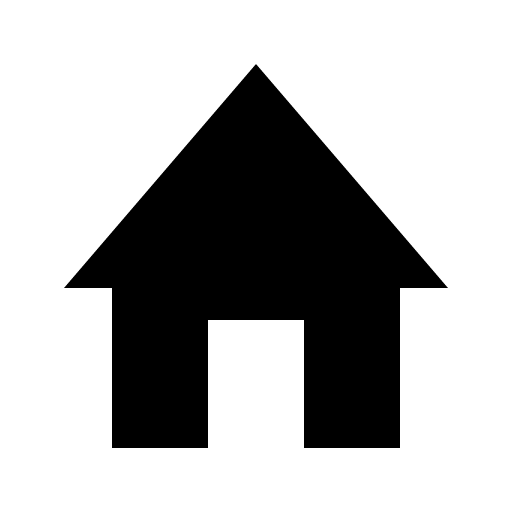 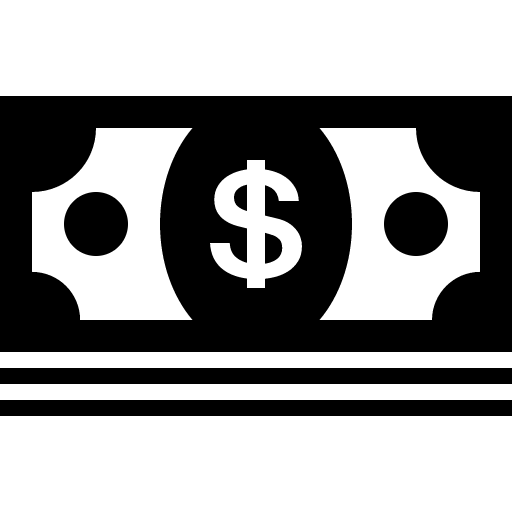 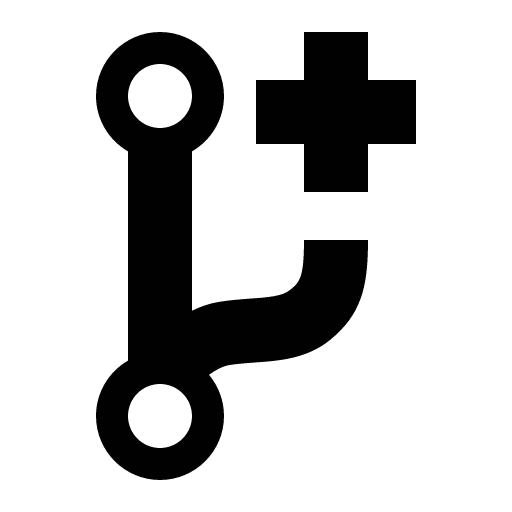 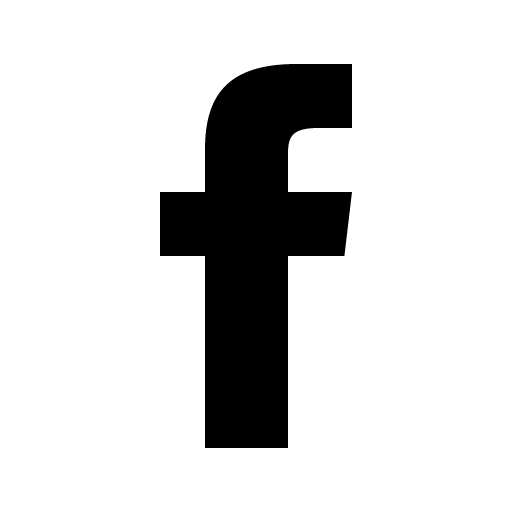 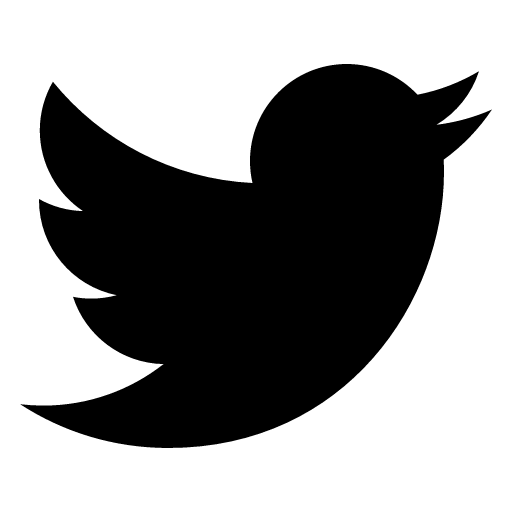 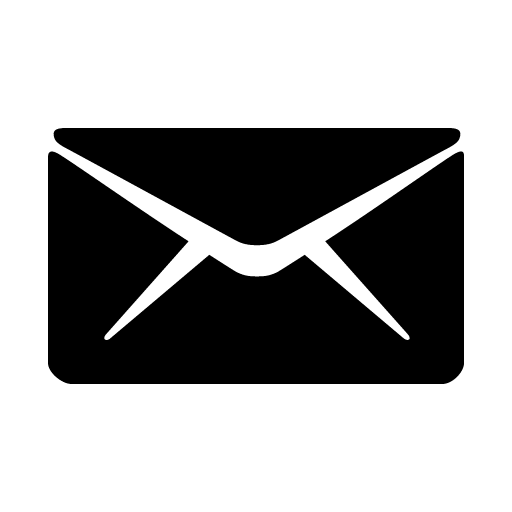 How Attacks Happen
Attack
Theft
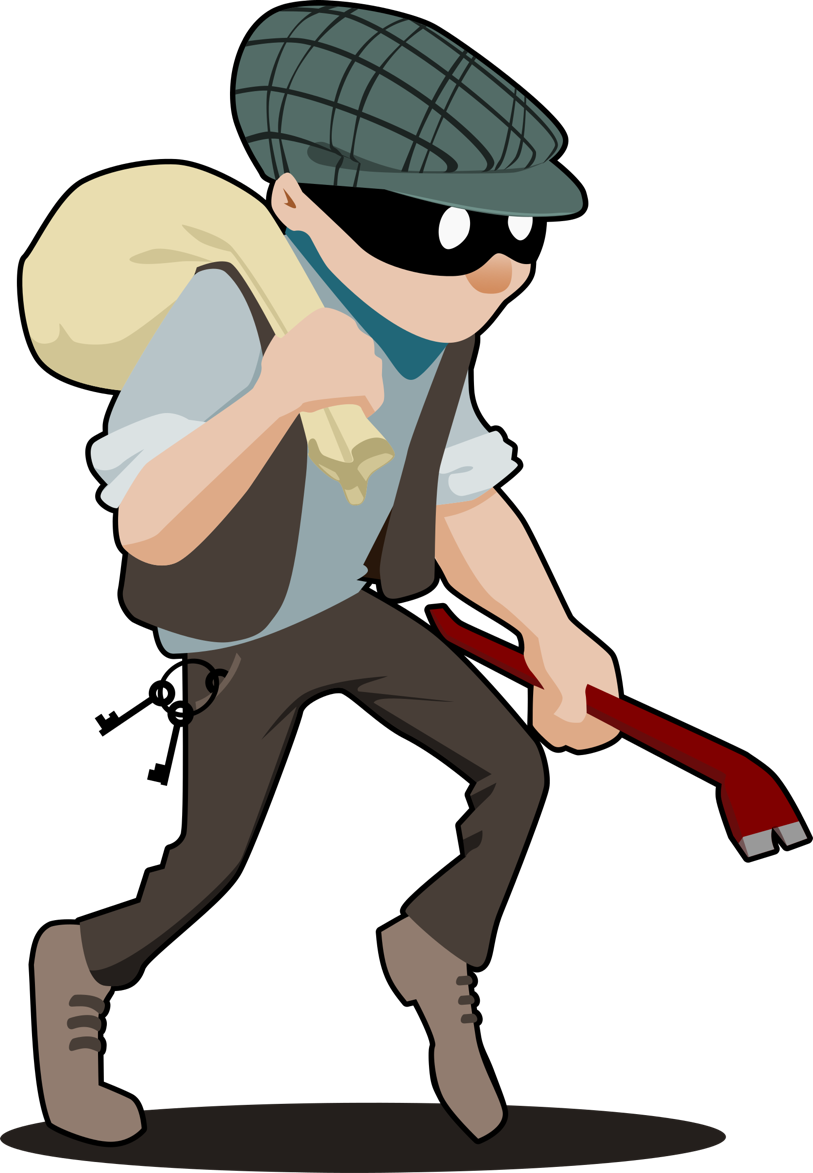 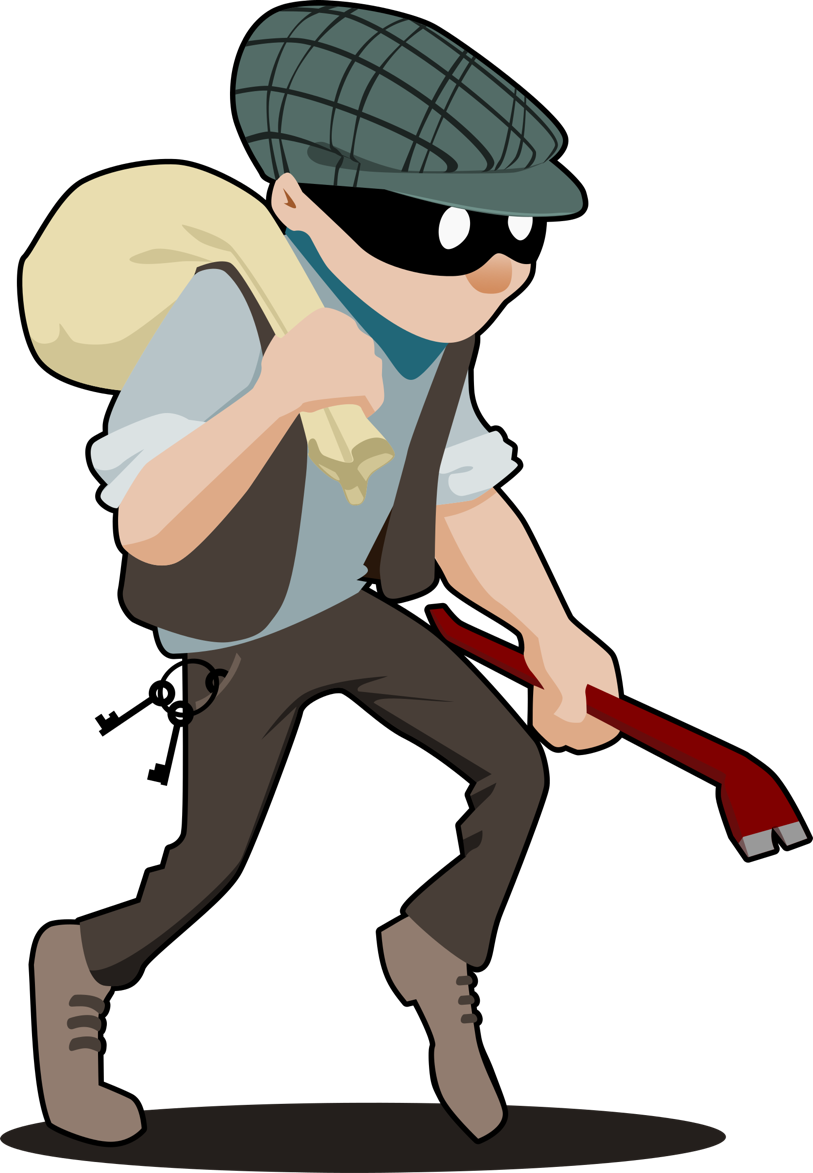 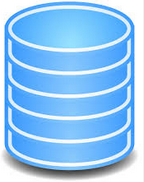 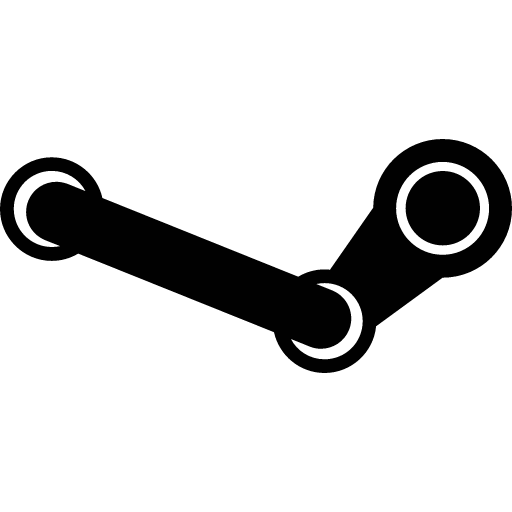 Propagation
Attacks on or with the Database
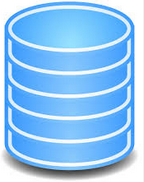 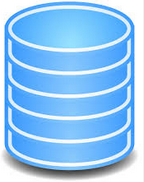 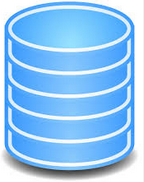 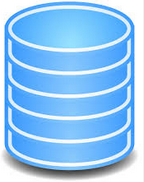 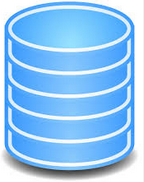 Password Hashes (stuff in the database)
Password  One Way Hashing Algorithm  Password Hash



‘little red riding hood’   MD5 Hashing Algorithmn = 
C64d7bb00f804b1cc118f7722c6c67e7

But there are some problems...
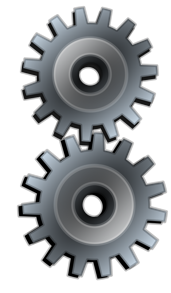 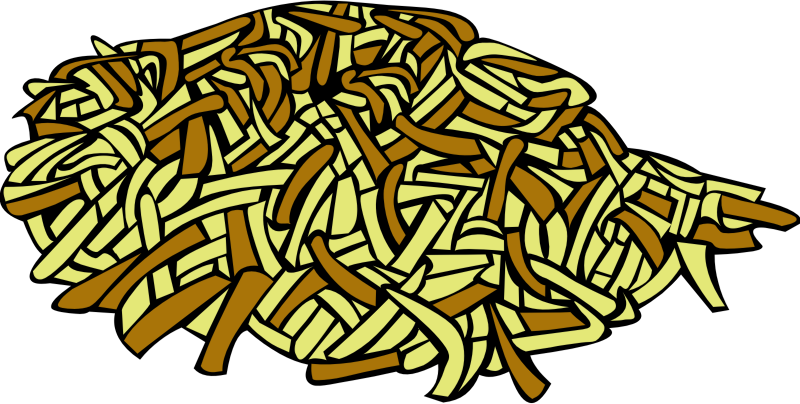 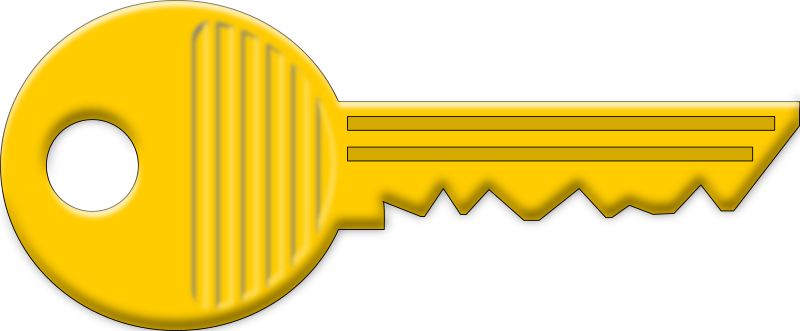 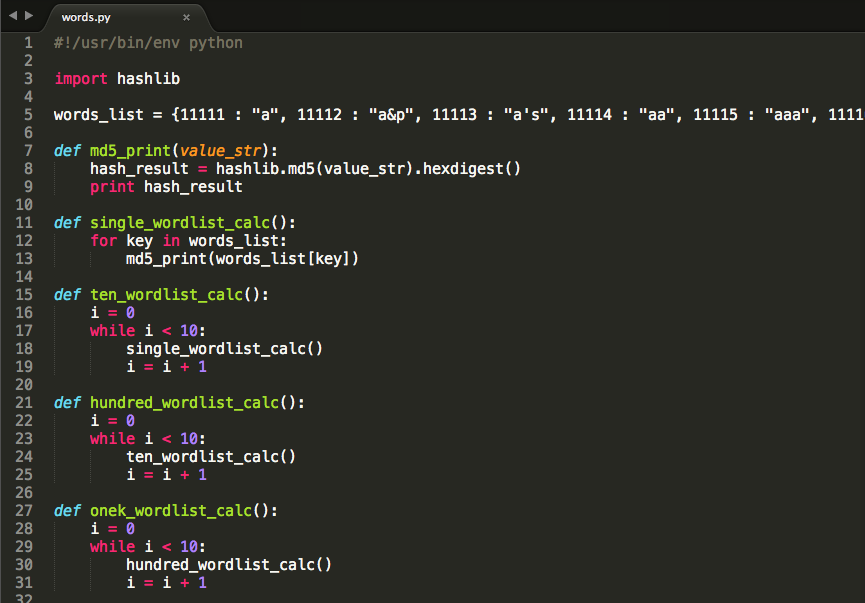 Testing Hashes
-hashlib
–md5
-How long doesthis take?
How quick can I calculate these?
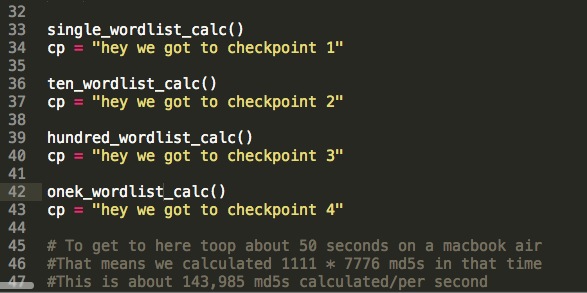 -Ran this whiletalking

-Calculates about144K md5 hashesper second

-md5 is fast 
which is actually bad in this case
Master Password Considerations
myp455w0rd
Crackers know the ‘schemes’
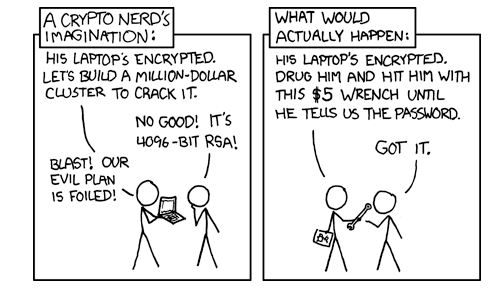 gophillies
Rudolf123
Trillion Guesses Per Second
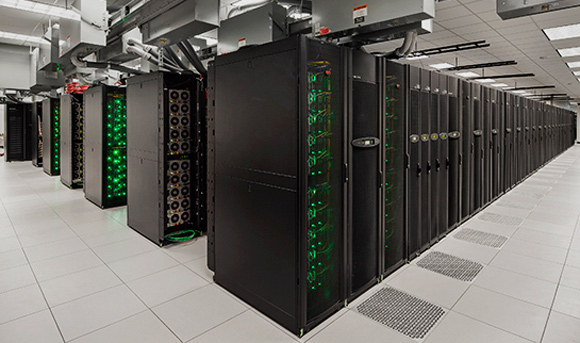 Link In a Chain
https://xkcd.com/538/
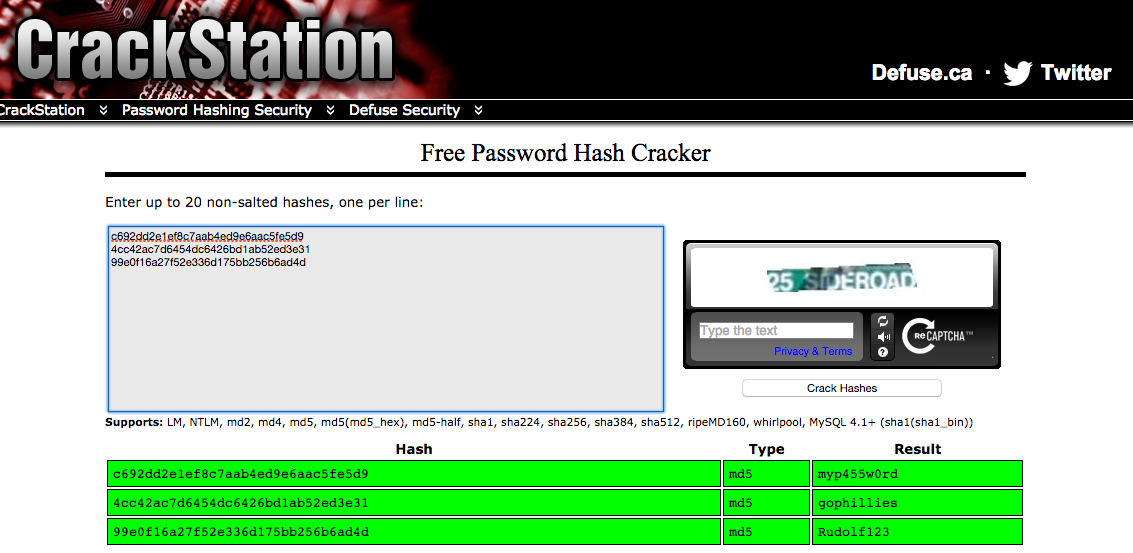 A Sample ‘Formula’
But my passwords are better…
Common Book Titles
(10 Million)
Special Characters
(50)
Birth Year
(10)
TheTwoTowers%1990
Total Possibilities: 5 Billion
Diceware – Strong Memorable Passwords
Word List of 7776 Words

Roll Dice and Write Down Rolls

Lookup Random Rolls From Wordlist

Generate A Memorable Password!
Strength Analysis
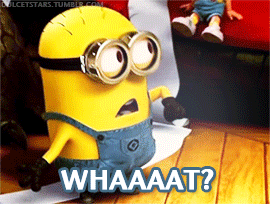 Each Word has 7776 possibilities

Possibilities Modeled By 7776 ^ n

N is number of words in passphrase
Writing Python Diceware – Components
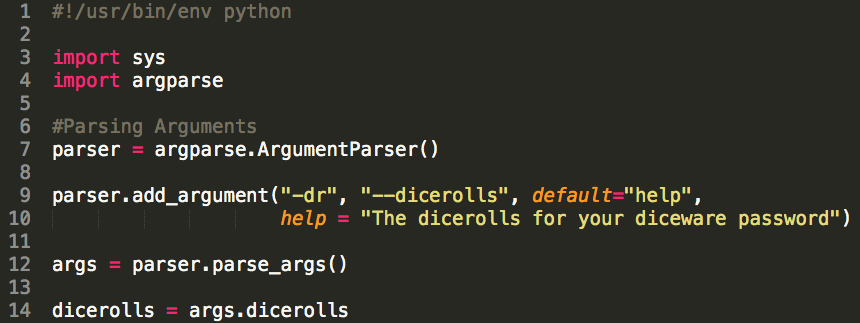 Messages
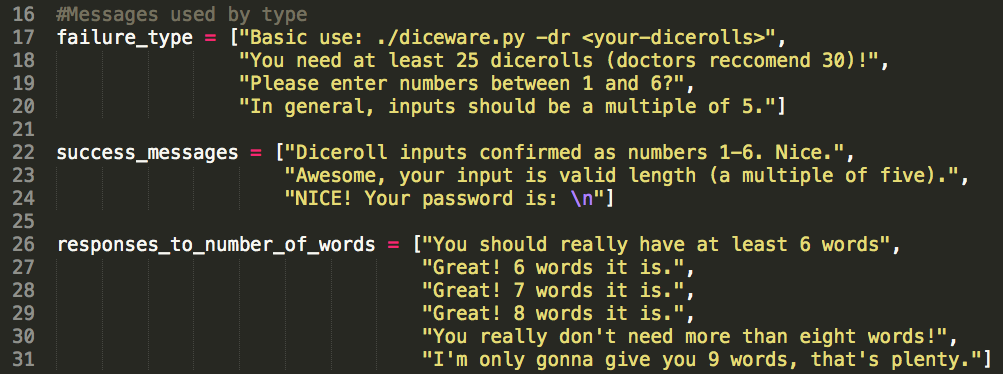 Validation
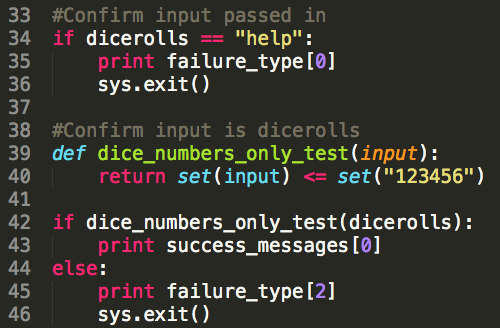 Generating the Password
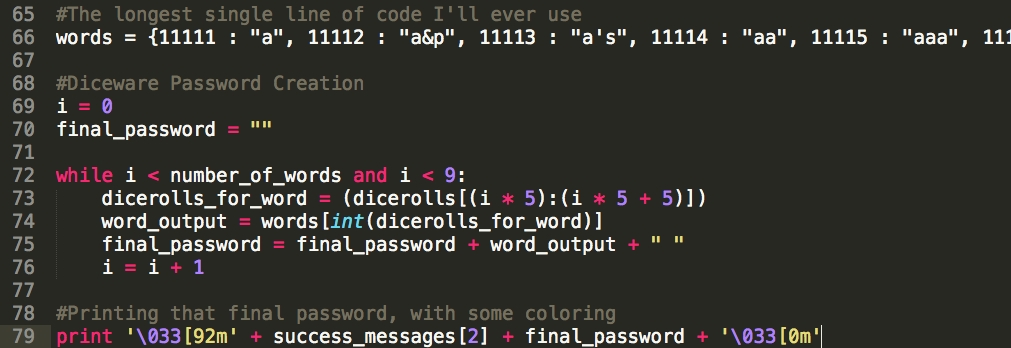 Putting it together
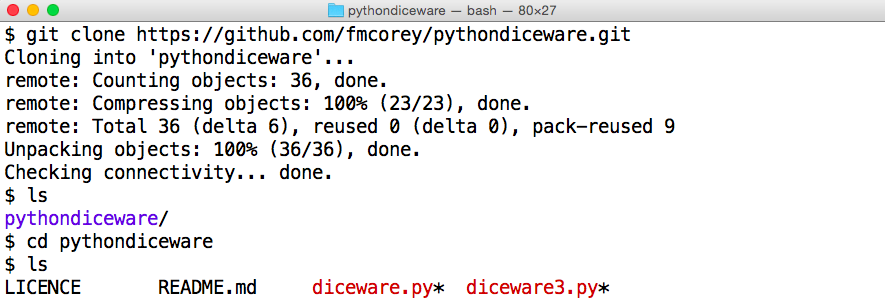 Generating the Password
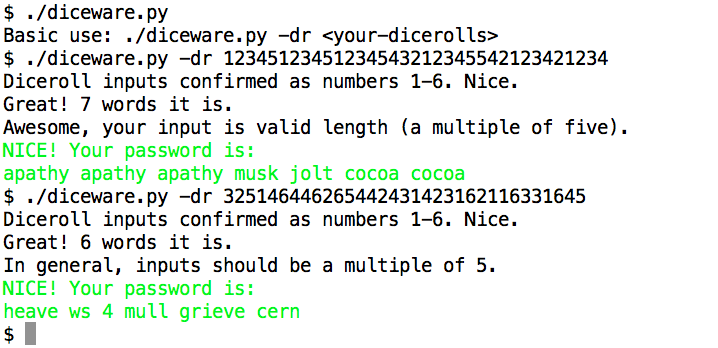 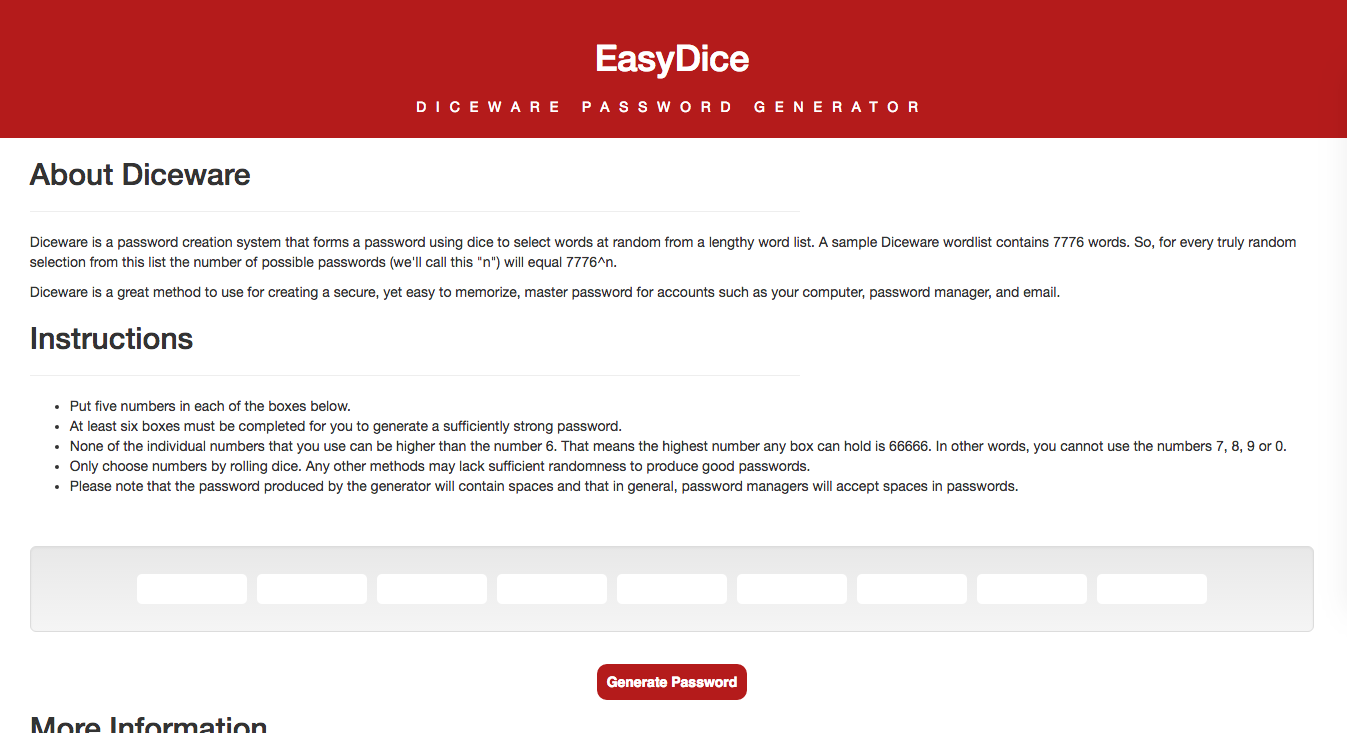 Considerations
.bash_history
Use Password Managers!
Use Two Factor Auth!
Don’t trust me! – Audit my code!
PRIZES FOR QUESTIONS
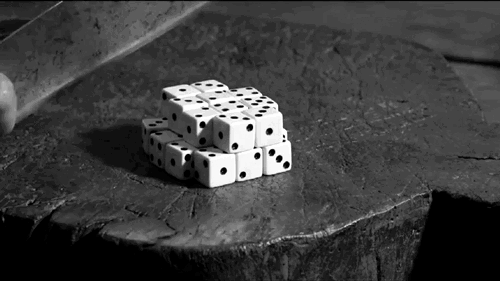